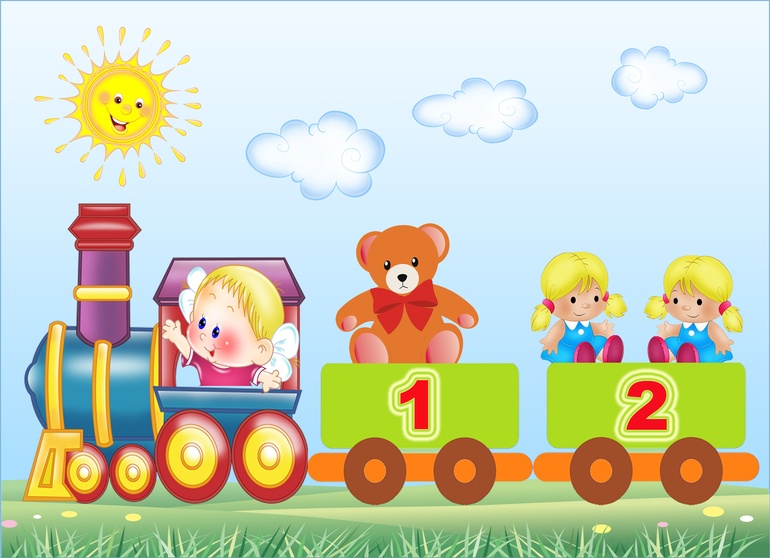 Цифры и числа.
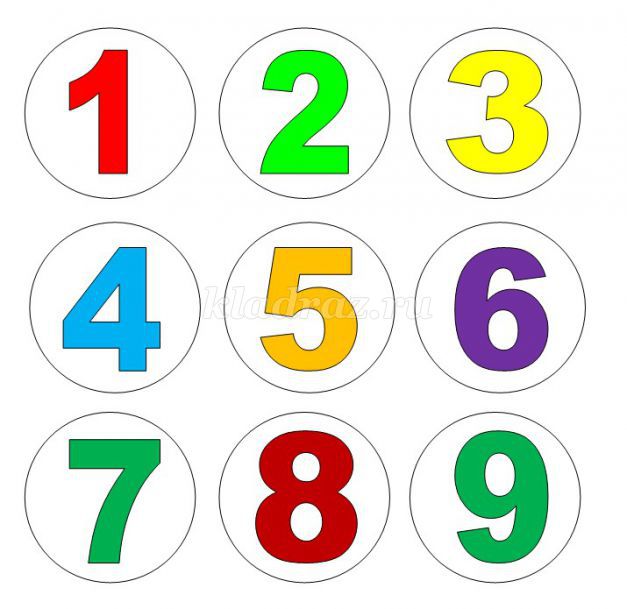 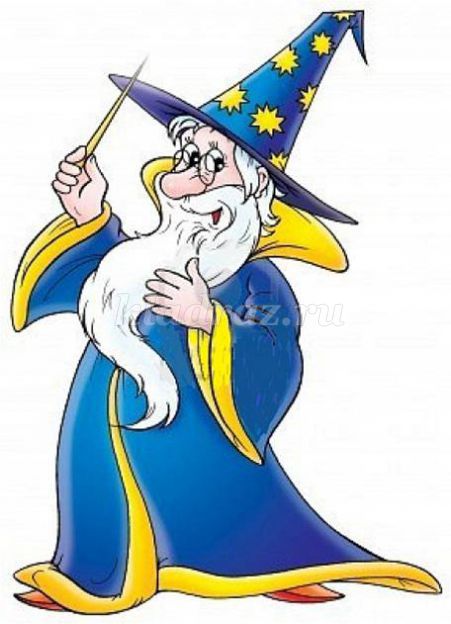 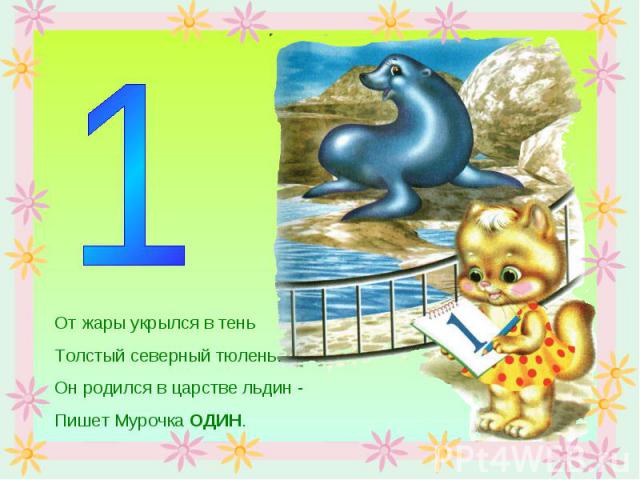 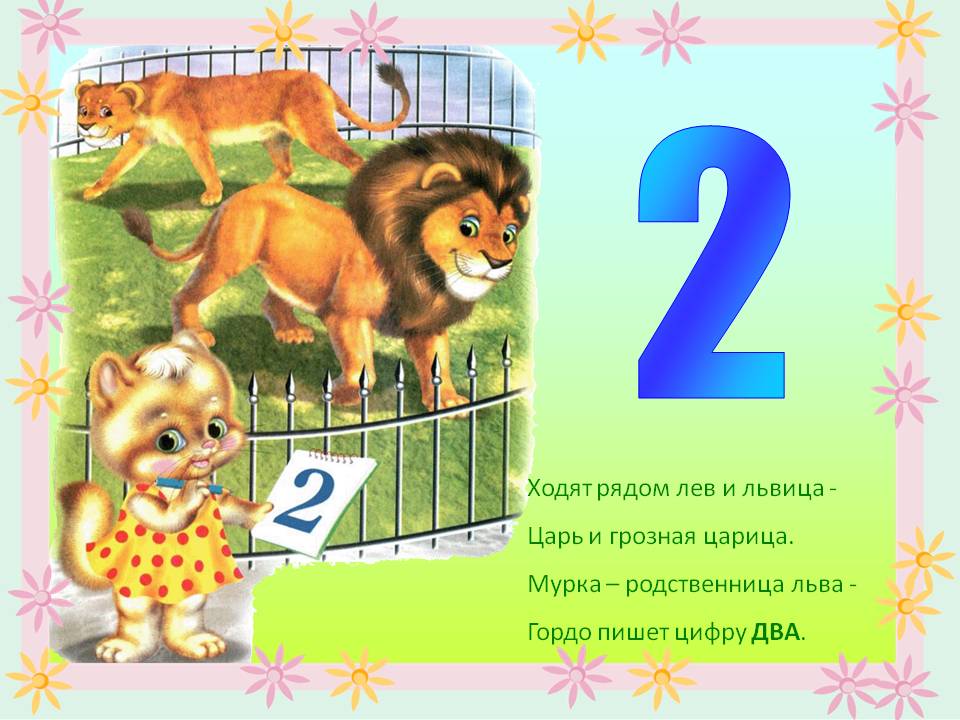 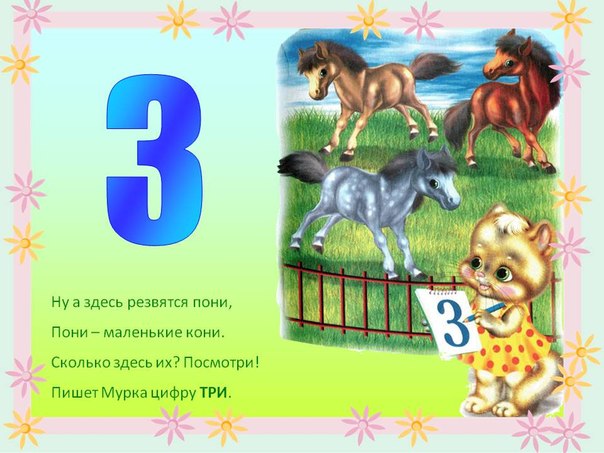 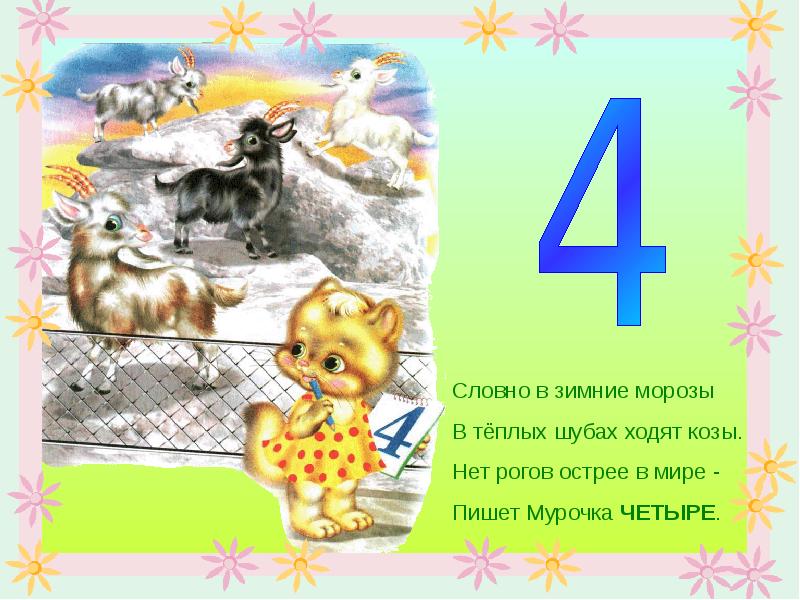 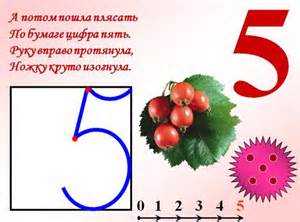 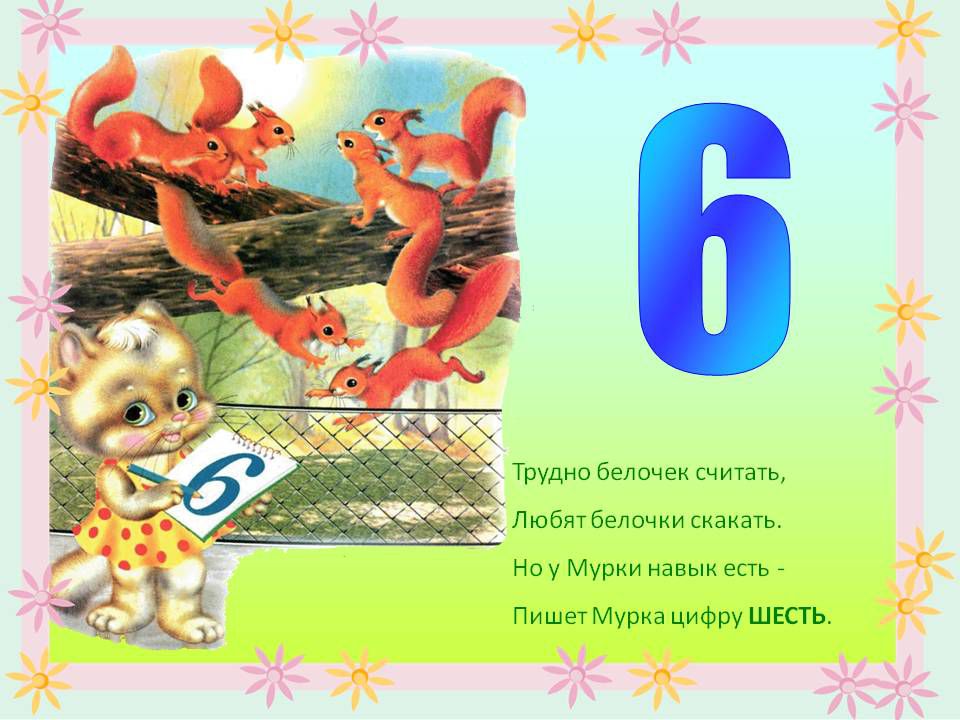 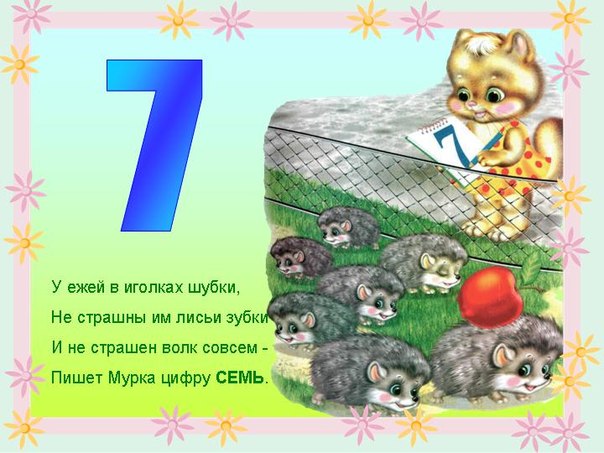 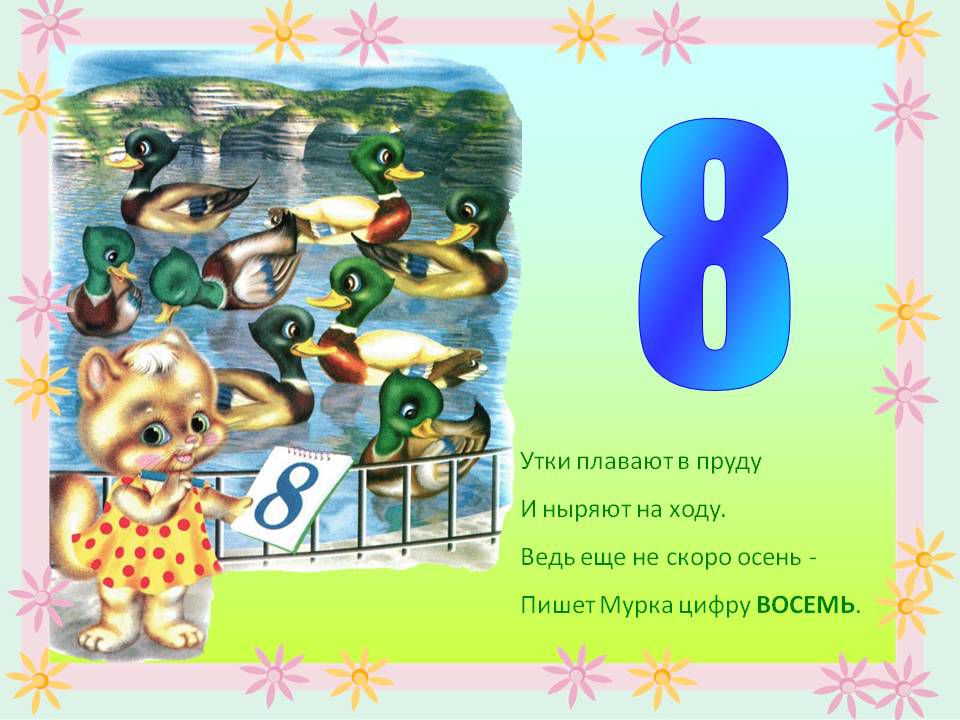 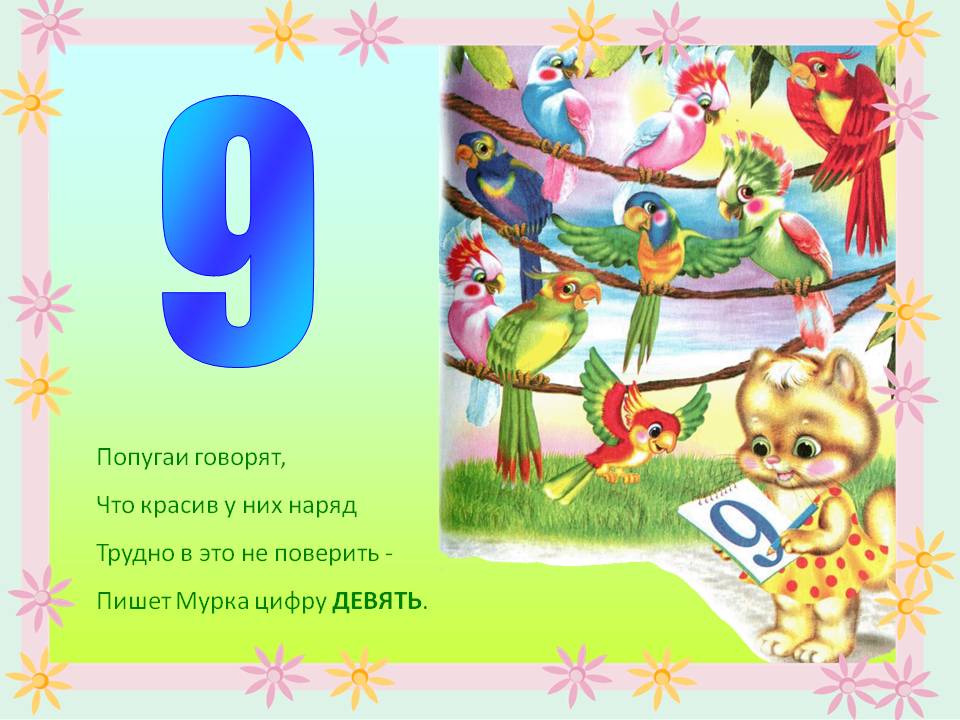 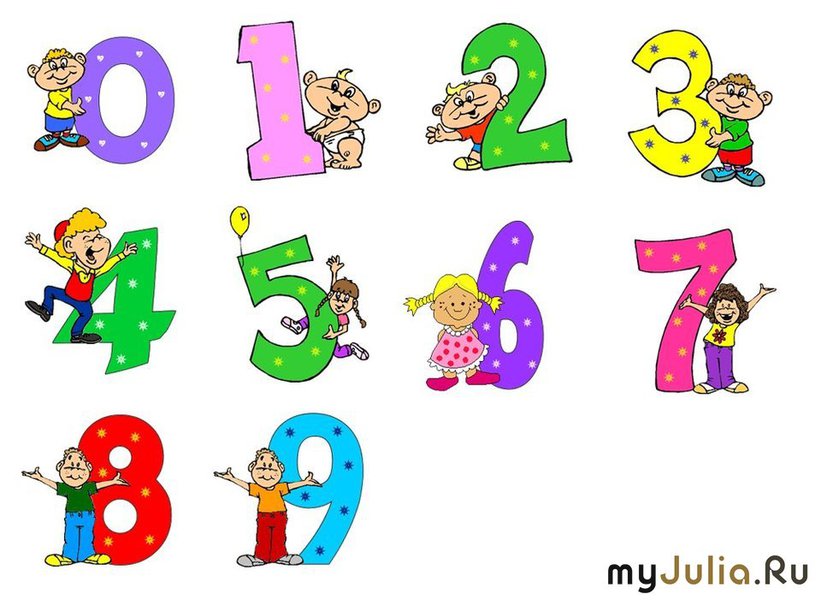 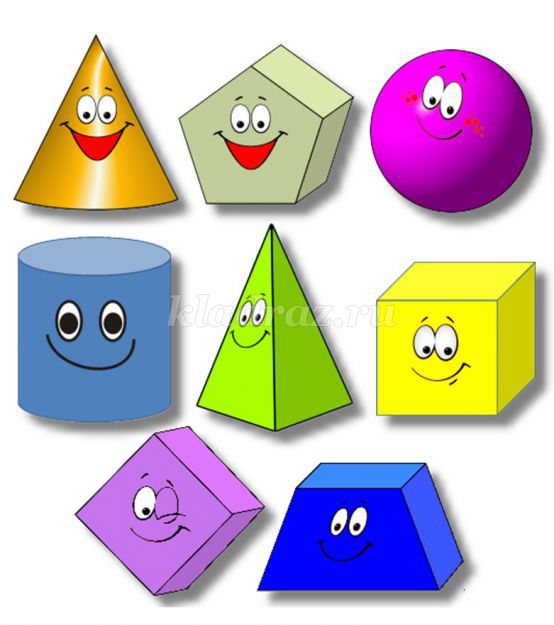